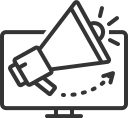 Marketing
SMART GOALS
SPECIFIC
MEASURABLE
ATTAINABLE
RELEVANT
TIMELY
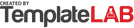